Priority 3 Early Value Assessment for Medtech
Conditional recommendations for digital products, devices and diagnostics
To give a brief summary of the approach compared to the “as is”.

Goal, themes and technologies for 22/23.

To provide a headline update on the project’s latest position.

4: To share the successful steps thus far.

5: Board challenge and discussion.
Purpose
Current approach versus new approach
Current approach
Topic selection
Guidance development
Evidence generation
Scoping
Evaluation
New approach
Topic intelligence and selection
Guidance development
Early value assessment
Evidence generation
Evaluation
Scoping
Recommendations – use while collecting real world evidence.
Evidence generation plan.
10 pilot topics 22/23
Test and learn approach across pilots:
Efficiencies in guidance product pathway
Different approaches to methods and processes
System engagement
Key considerations:
Mental health, early cancer detection, cardiovascular, elective recovery
Different types of technology, use case and data infrastructure
Technologies:
6-lead ECG for measuring cardiovascular risk in people having antipsychotic medication
Digital therapeutics for childhood anxiety and low mood
AI solutions for analysing x-rays in cancer
AI solutions for predicting cardiovascular risk
Quicker early value signals to the health and care system on promising medical technologies that address national unmet need
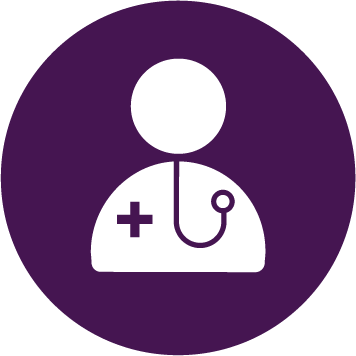 Benefits/ Outcomes
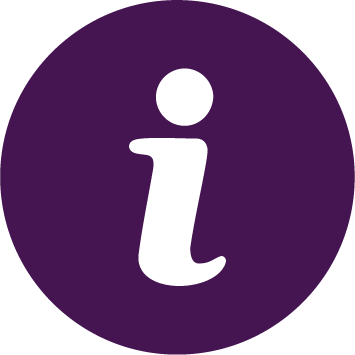 Better evidence to inform clinical and long-term commissioning decisions
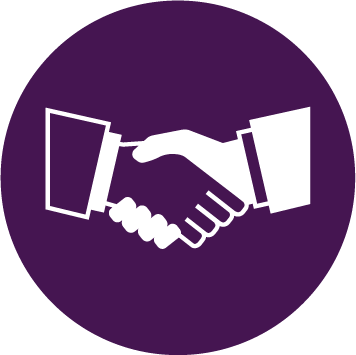 Earlier access for patients
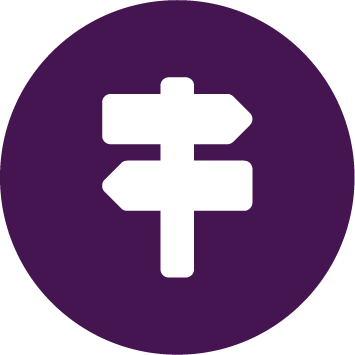 Clearer pathway to market access for industry
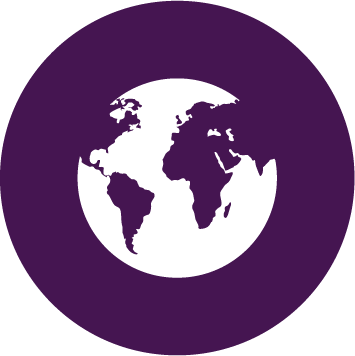 Collective contributions to system wide productivity and efficiency
High-level timeline
MAY

 22
APRIL
 22
JUNE
 22
OCTOBER
 22
JUNE
 22
MAR 23
JAN TO FEB 23
NOV 22 TO MAR 23
EXTERNAL ENGAGEMENT
Topic Intelligence Sources
Conferences
NHSE/I/X
OLS
AHSNs
Web  Searches
MHRA CE Register
INTERNAL ENGAGEMENT
Adoption and Impact
NICE Associates
ORCHA
NHS AAC
Guidelines Team
NICE International
Topic
Intelligence 
Hub
ICS Innovation leads
Horizon Scanning Agencies
MedTech / Diagnostics
Medicines Team
International DH experts
NCDs/
Advisors
Analytics Team
Implementation Team
Industry
Royal Colleges
Innovation Competitions/Awards
Innovation Service/HTC
First and foremost the Early Value Assessment programme has clearly signalled the importance of Medical Technology for the system and priorities within NICE.
There is a focus on Digital Health technologies within the pilots, however important to emphasise this is a programme for the wider Medical Technology sector.
EVA; we are looking at parallels to Medicines programmes as this could be considered ‘Managed Access’.
Assessment groups have been commissioned with the first Technologies undergoing assessment.
Positive Progress to date
[Speaker Notes: Bullet: 1: We emphaise  as important as]
Methods and Process draft will be delivered internally end July i.e. next week 
These two elements in particular illustrate the internal teams appetite to challenge the historic process and way of working.
Developing the pragmatism that is required and will be required ever more going forward, but no less rigorous.
Partnering with colleagues within the system we have identified challenges for example interoperability standards; using the test, learn and adapt philosophy we are remedying and solving these challenges as they arise.
Given the favourable feedback from stakeholders, We will be incorporating where appropriate the ESF and RWE standards NICE have developed.
Stakeholder engagement is encouraging with 900 attendees at the recent EVA webinar. The honesty around the ‘test and learn’ was well received as was the clear signal that work programmes would be linked to national priorities.
Positive Progress to date (continued)
[Speaker Notes: Bullet: 1: We emphaise  as important as]
To date progress should be viewed as positive.
While a couple of timelines have slipped this is due to the complexity of the challenge.
We anticipate that all the learnings will see a steady state emerge as we progress with further topics.
The next theme within Mental Health will allow for further discovery as this will be a multi technology approach.
To reassure the Board and attendees that the ‘Test, Learn and Adapt’ approach will deliver the over aching aims of the EVA programme.
Delivering on our commitment to support innovation assessment in the Medical Technology field and creating a platform off which we will build further support and simplification in this area.
Driving innovation into the hands of health and care professionals to enable best practice, support recovery and improve patient outcomes.
Summary
[Speaker Notes: Bullet: 1: We emphasise  as important as]